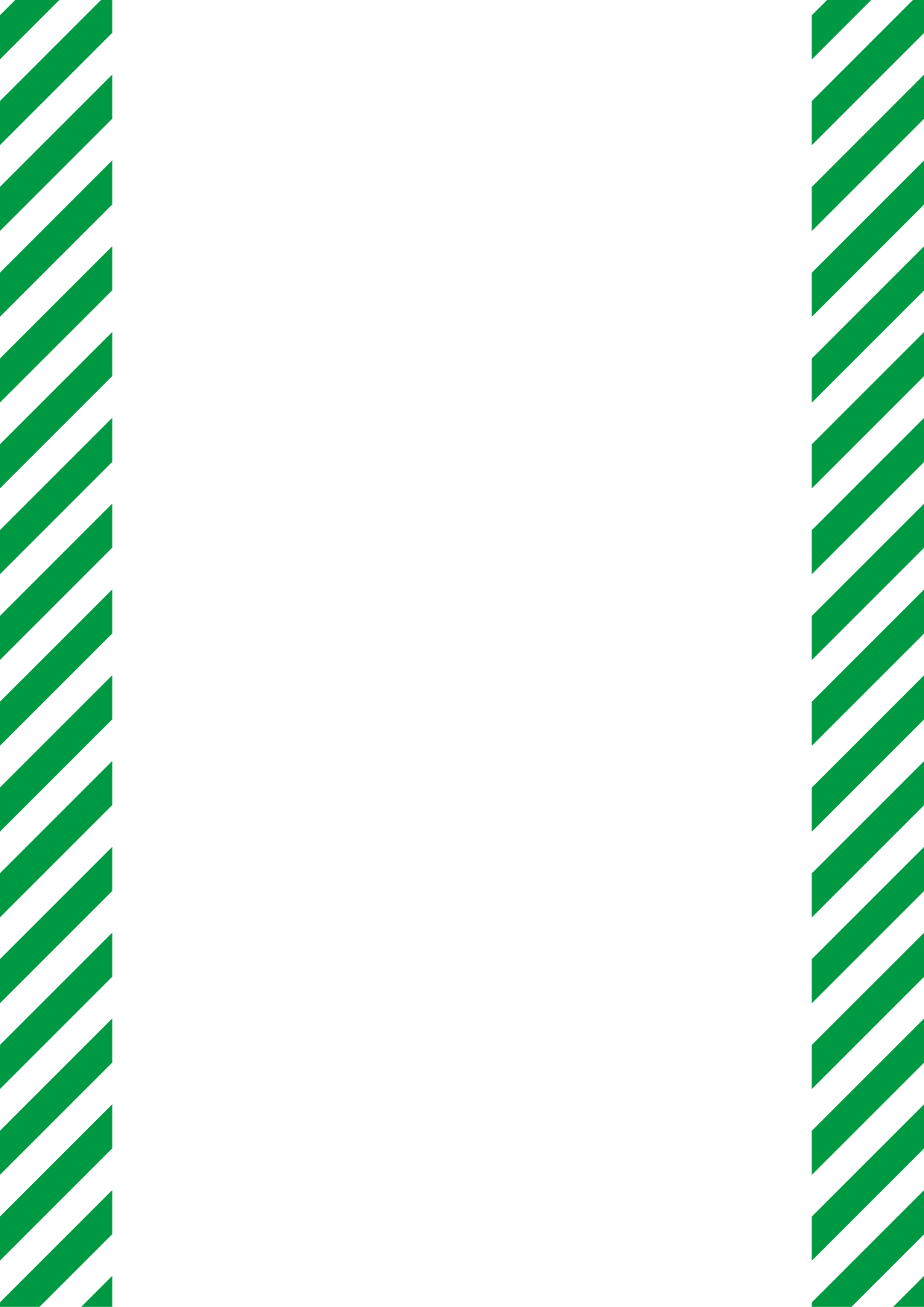 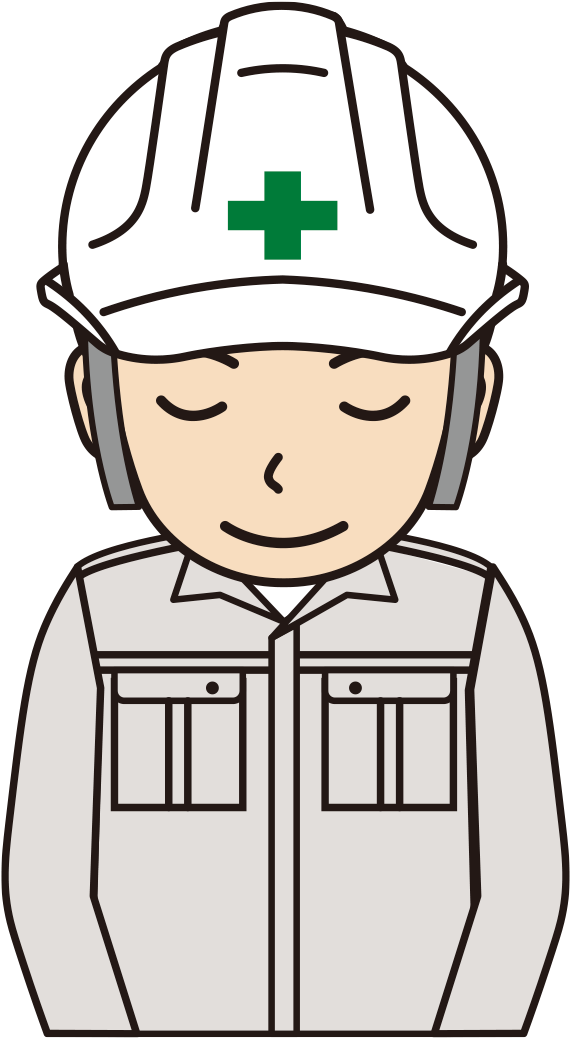 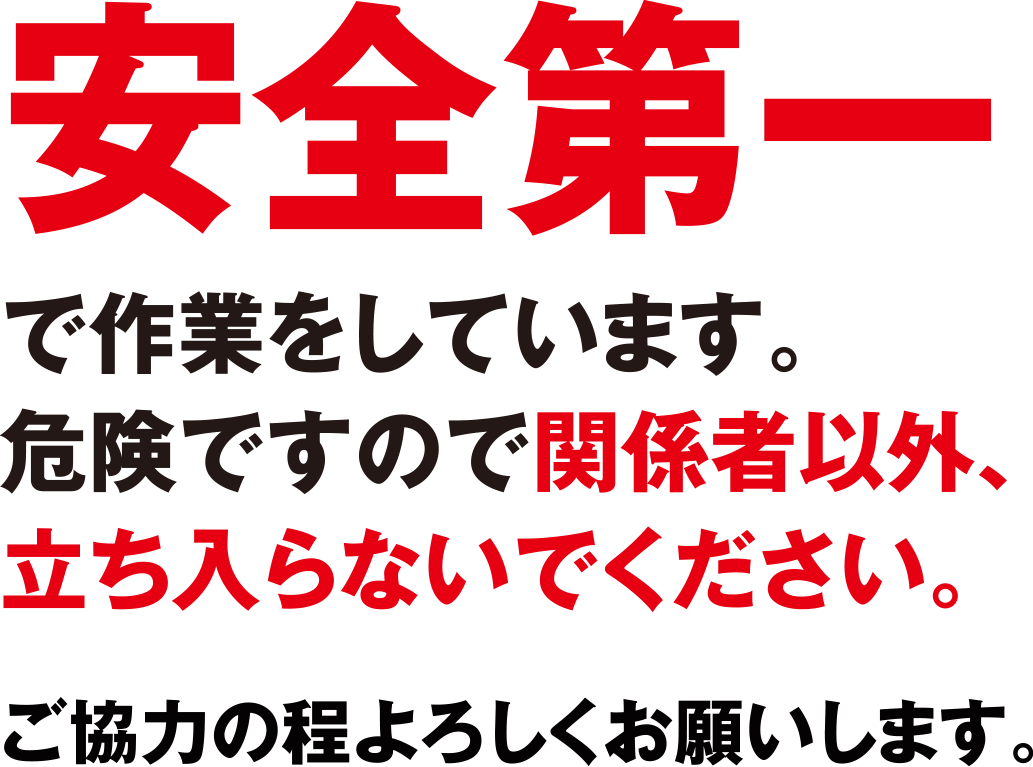 〇〇建設　〇〇工事事務所
使い方について
・A3用紙での印刷を推奨しております。

・プリンターの設定から余白をなくすように設定をお願いします。
（例）
プリンターの種類によって異なる
（「フチなし印刷」や「フチなし」など）
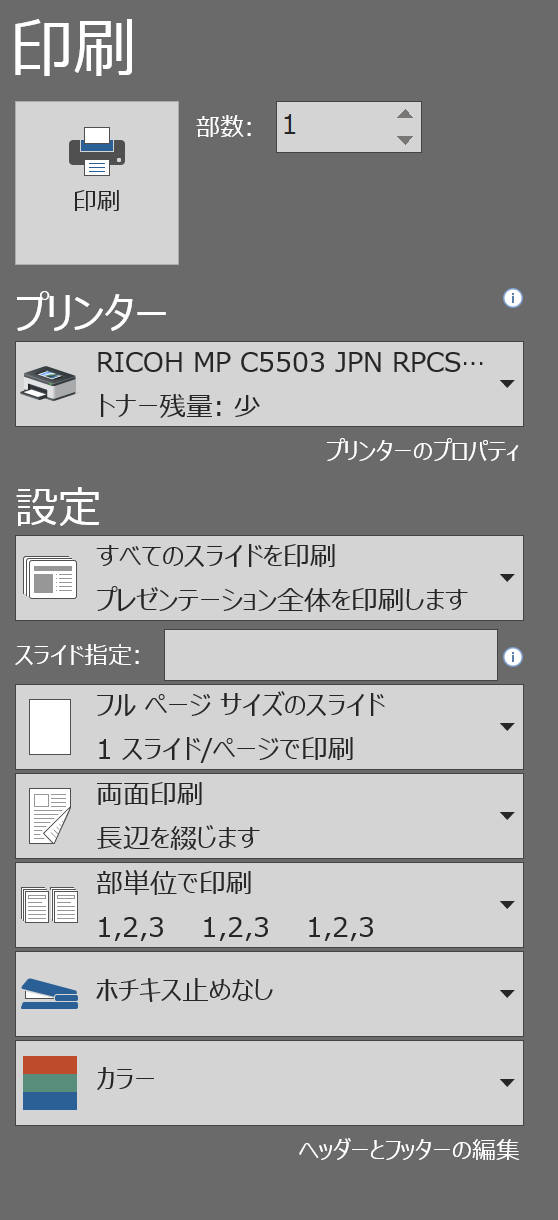 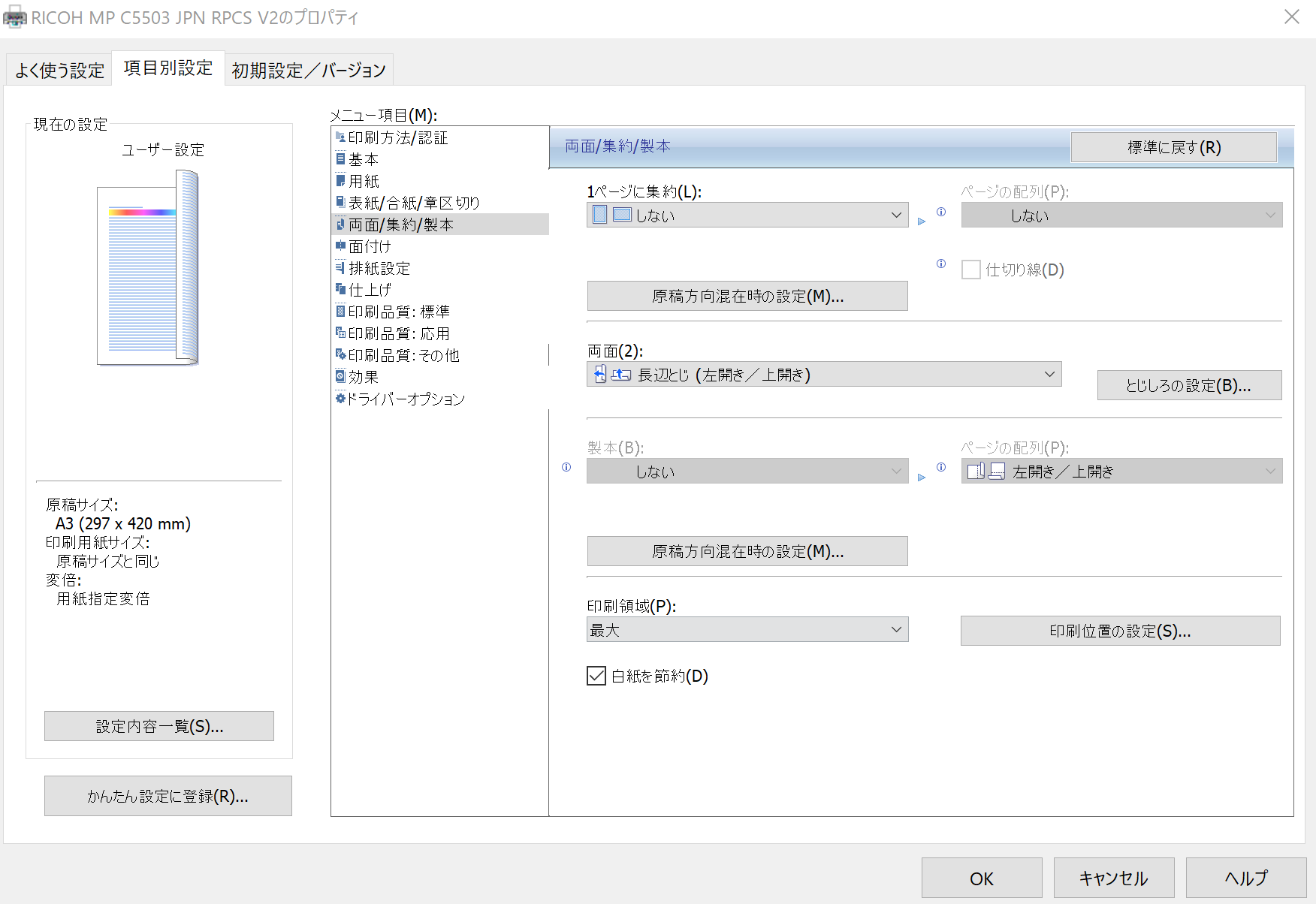 「印刷領域」を最大にする
・プリンターの仕様上一部余白として表示されることがあるかもしれません。　
　ご了承願います。